Fenômenos quirópticos.
Caracterização de Biomoléculas - BBM5007
Momento de dipolo magnético de transição
Durante a excitação a nuvem eletrônica deve se rearranjar “acomodar o par elétron-buraco”:
com o deslocamento ou a rotação da carga do elétron: momento de dipolo elétrico de transição (m)
A rotação da carga gera um momento de dipolo magnético de transição (m) (Lei de Biot-Savart)
Atividade Ótica: uma molécula é oticamente ativa (quiral) se ela interage diferentemente com a luz circularmente polarizada a esquerda e a direita.
Qual a condição para tal atividade?
2
Para os fenômenos de absorção (eletrônica ou vibracional) pode-se definir a Força Rotacional da transição do estado a para o estado b (Fab), que  é grandeza análoga à Força de Dipolo da absorção. Do ponto de vista quântico, Fab é obtida da seguinte maneira:
Fab = Imag. {<a   b>·<b  m a>}
Fab é uma grandeza observável

O termo,  <a  m b> reflete a circulação da carga elétrica induzida sobre os elétrons que estão participando da transição

 é o momento de dipolo elétrico induzido por E

 A molécula só terá atividade ótica se o produto escalar 
{<a   b>·<b  m a>} for diferente de zero.
3
o produto escalar {<a   b>·<b  m a>} só será diferente de zero se:
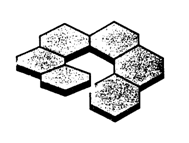 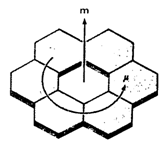 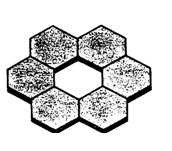 Assim, a assimetria da molécula é determinante na existência da atividade ótica.
Modos de observar a atividade ótica:

  Dispersão Ótica Rotatória

  Dicroísmo circular

Atividade ótica Raman
m
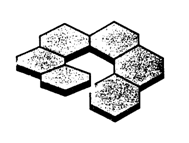 m
4
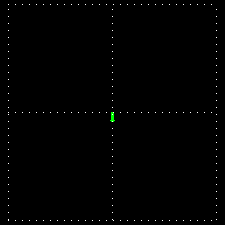 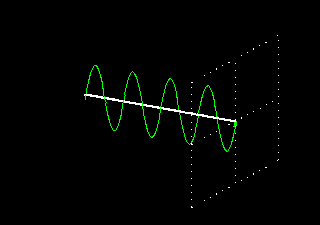 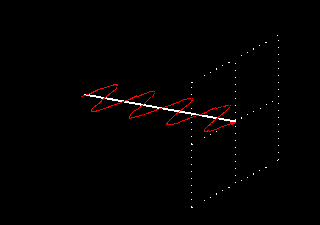 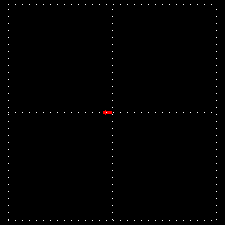 http://cddemo.szialab.org/
5
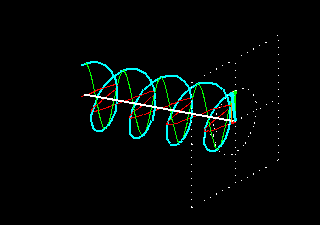 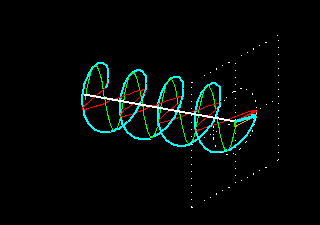 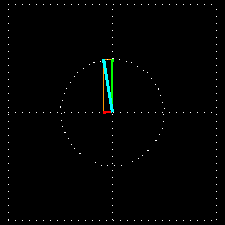 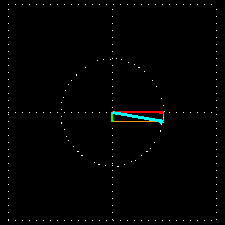 http://cddemo.szialab.org/
6
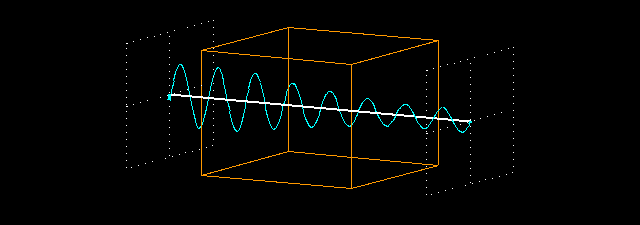 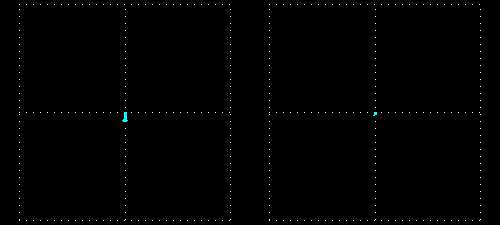 http://cddemo.szialab.org/
7
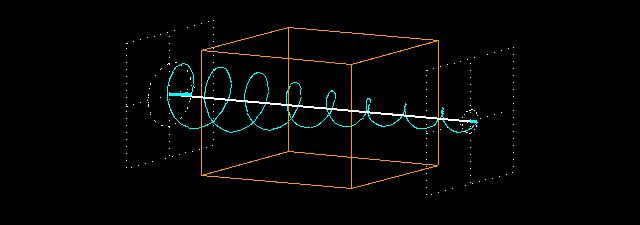 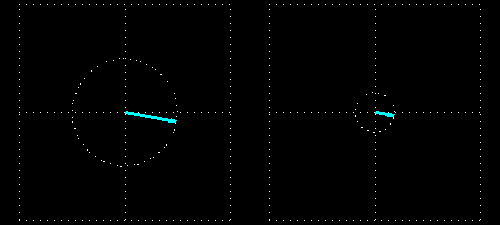 http://cddemo.szialab.org/
8
Birrefringência
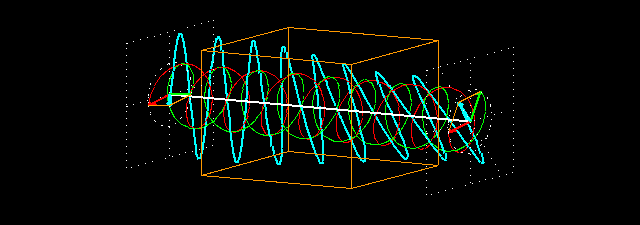 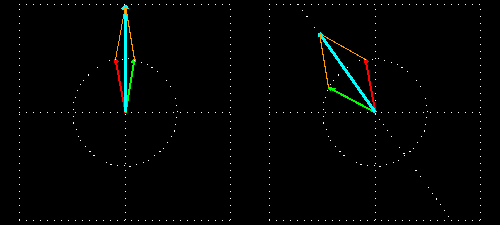 http://cddemo.szialab.org/
9
Dicroísmo Circular
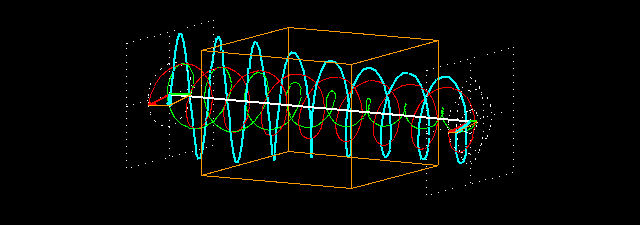 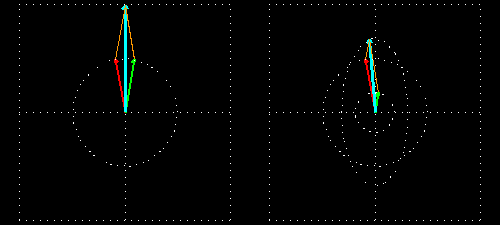 http://cddemo.szialab.org/
10
Ambos
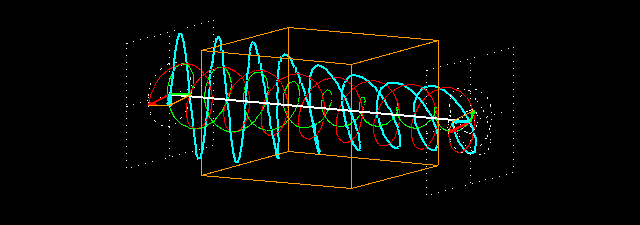 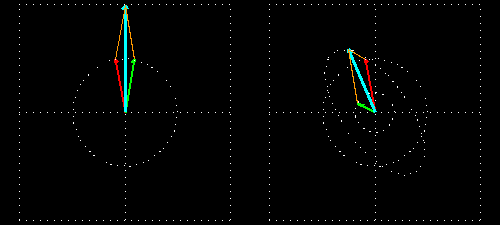 http://cddemo.szialab.org/
11